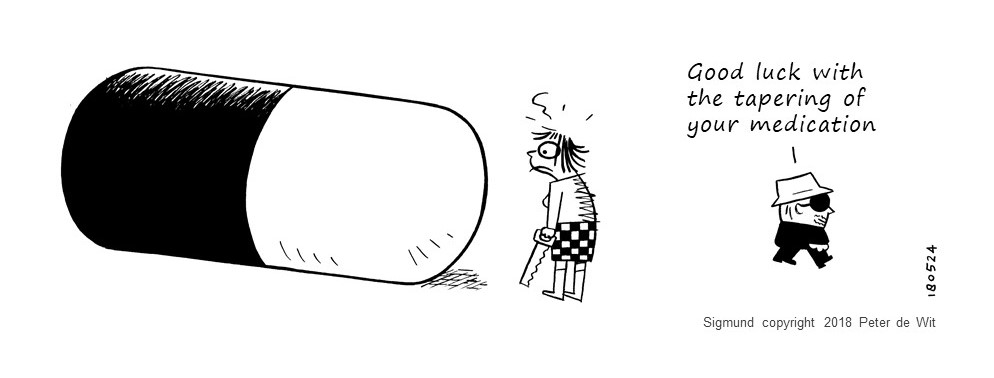 FTO 8 april 2024
Afbouwen antidepressiva
Inleiding
Kahoot
Indicaties /Behandelduur
Prescriptiecijfers
Wie/wanneer afbouwen?
Hoe afbouwen?
Samenvatting
Afspraken
Inleiding
Kahoot
www.kahoot.it
Voer de spel-PIN in
Indicaties & behandelduur SSRI’s
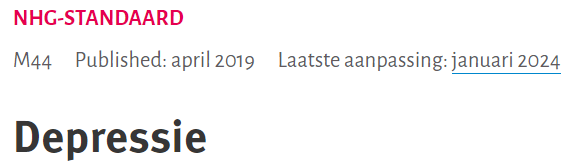 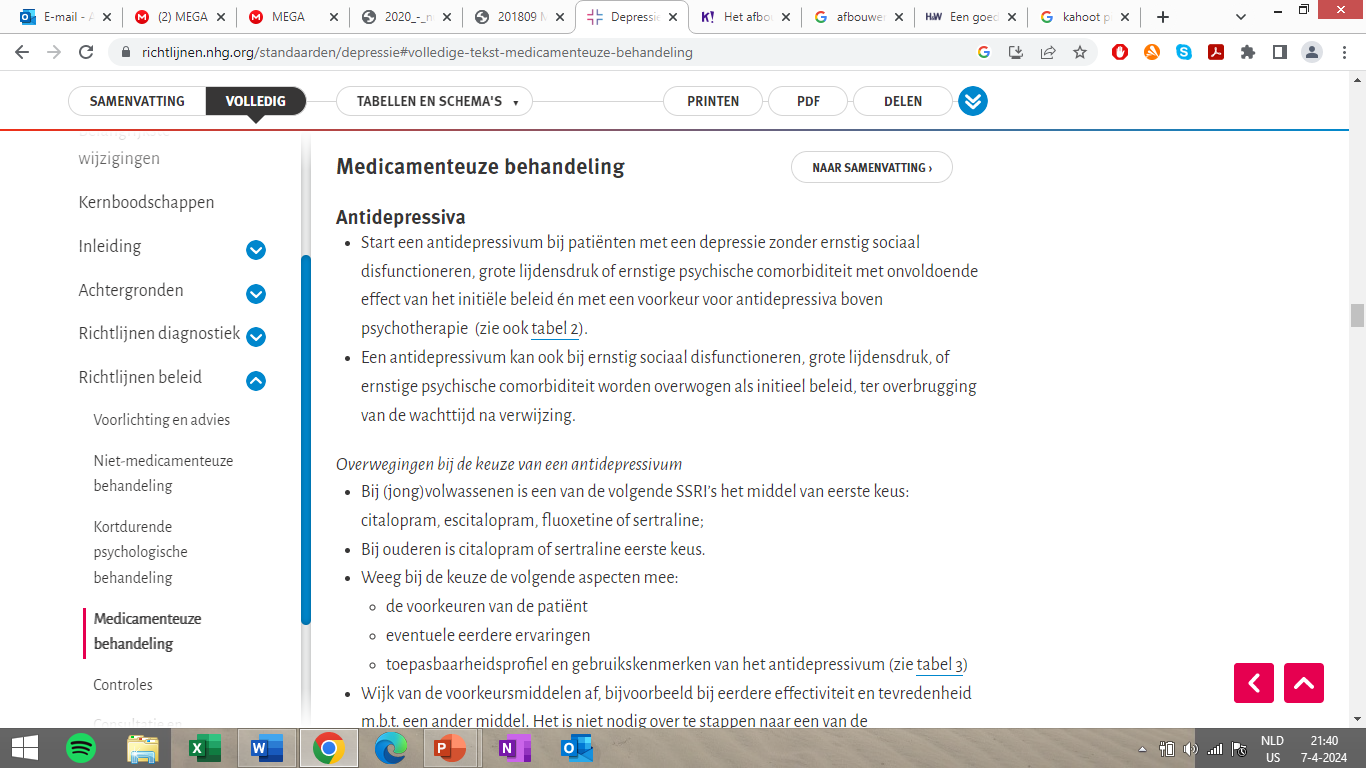 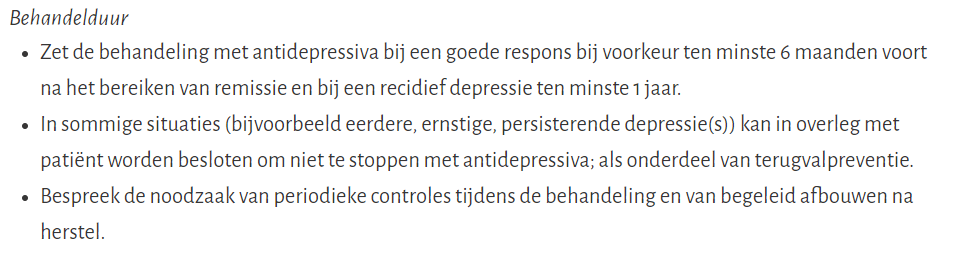 Indicaties & behandelduur SSRI’s
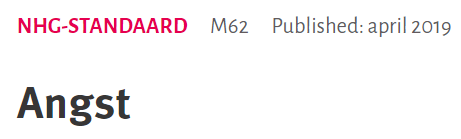 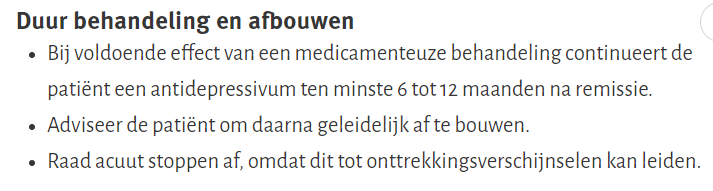 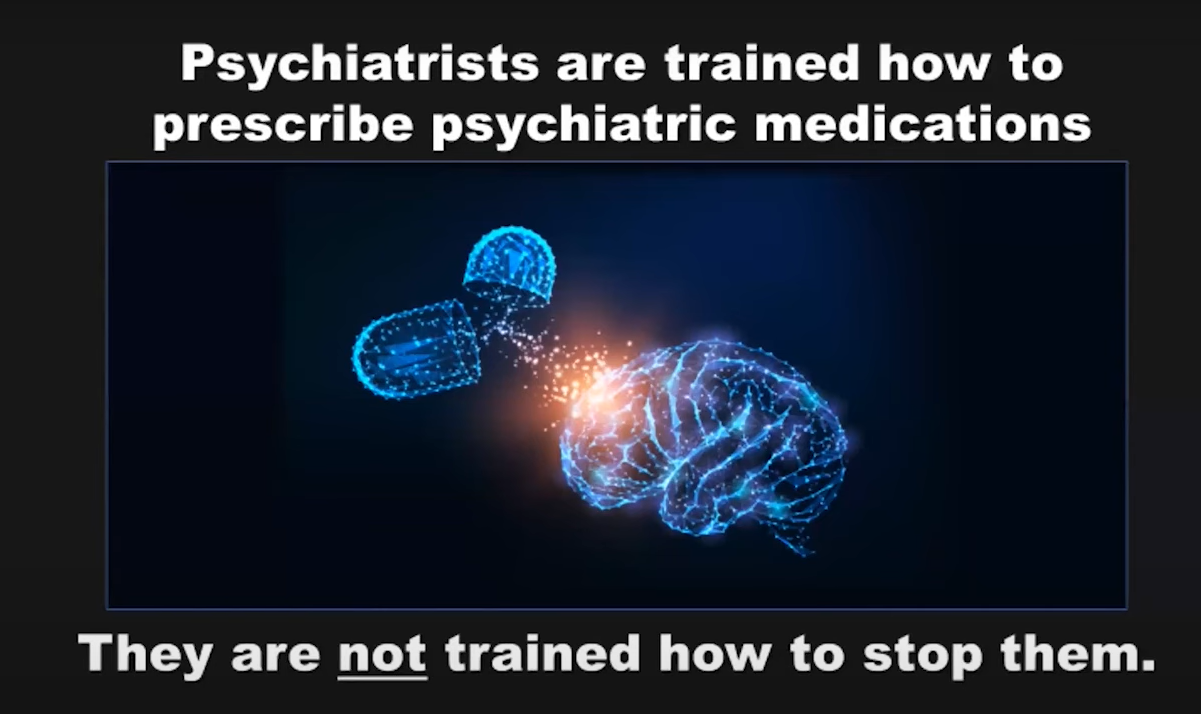 en huisartsen…
Indicaties voor afbouwen AD: evidence
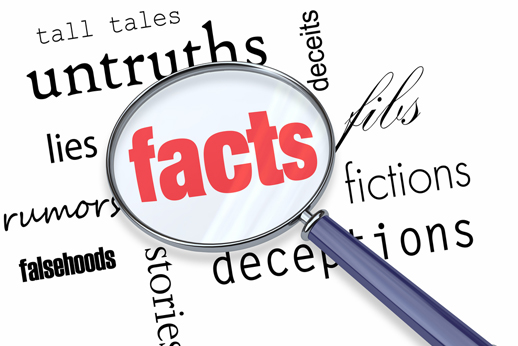 Wie?
Wanneer?
Hoe?
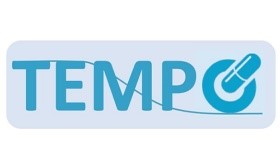 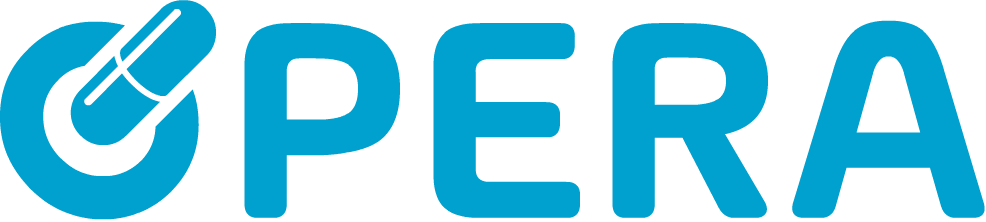 Indicaties voor wel/niet afbouwen
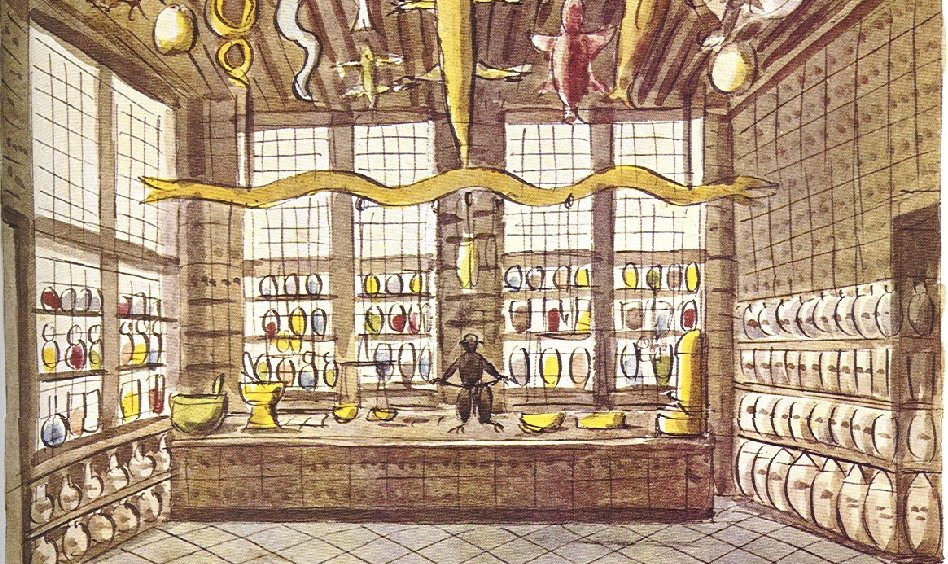 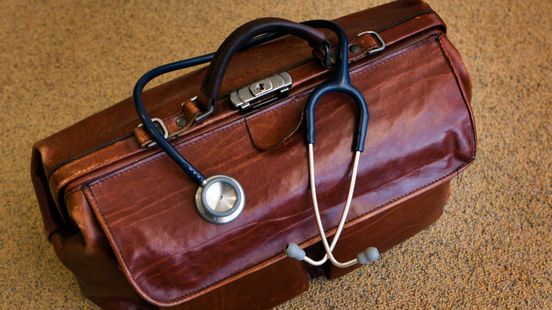 APO
HA
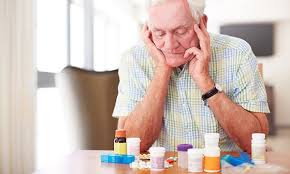 PAT
Symptomen na staken/bij afbouw antidepressiva
FINISH

F lu like symptoms
I nsomnia
N ausea
I mblance
S ensory disturbances
H yperarousal
Maagdarmklachten
Slaapproblemen
Griepachtige symptomen
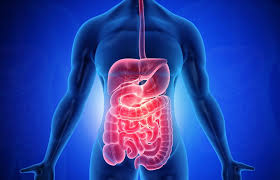 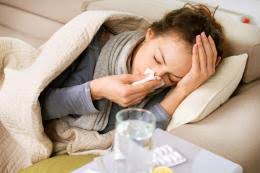 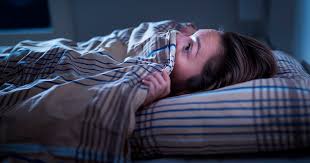 Evenwichtsstoornissen
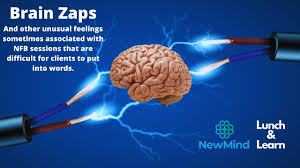 Sensorische symptomen
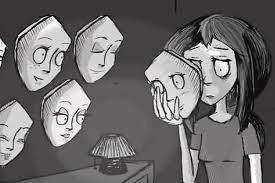 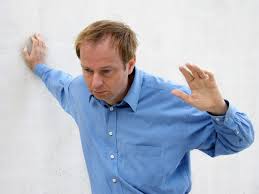 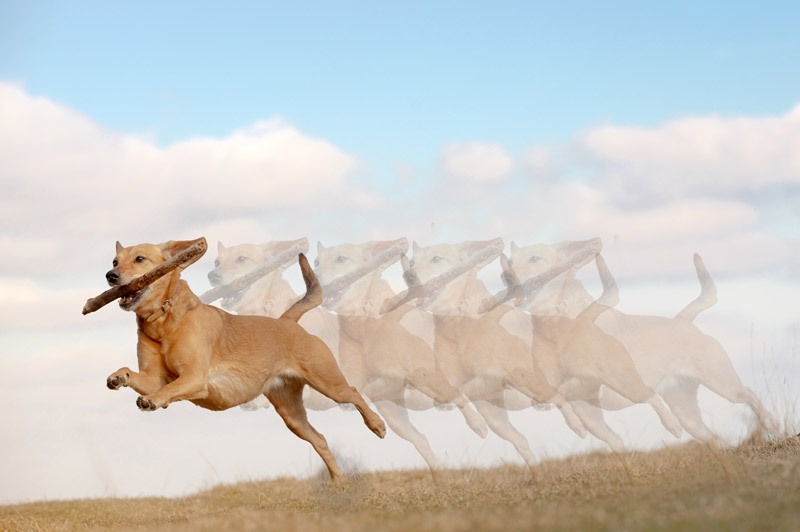 pallinopsie
Psychologische instabiliteit
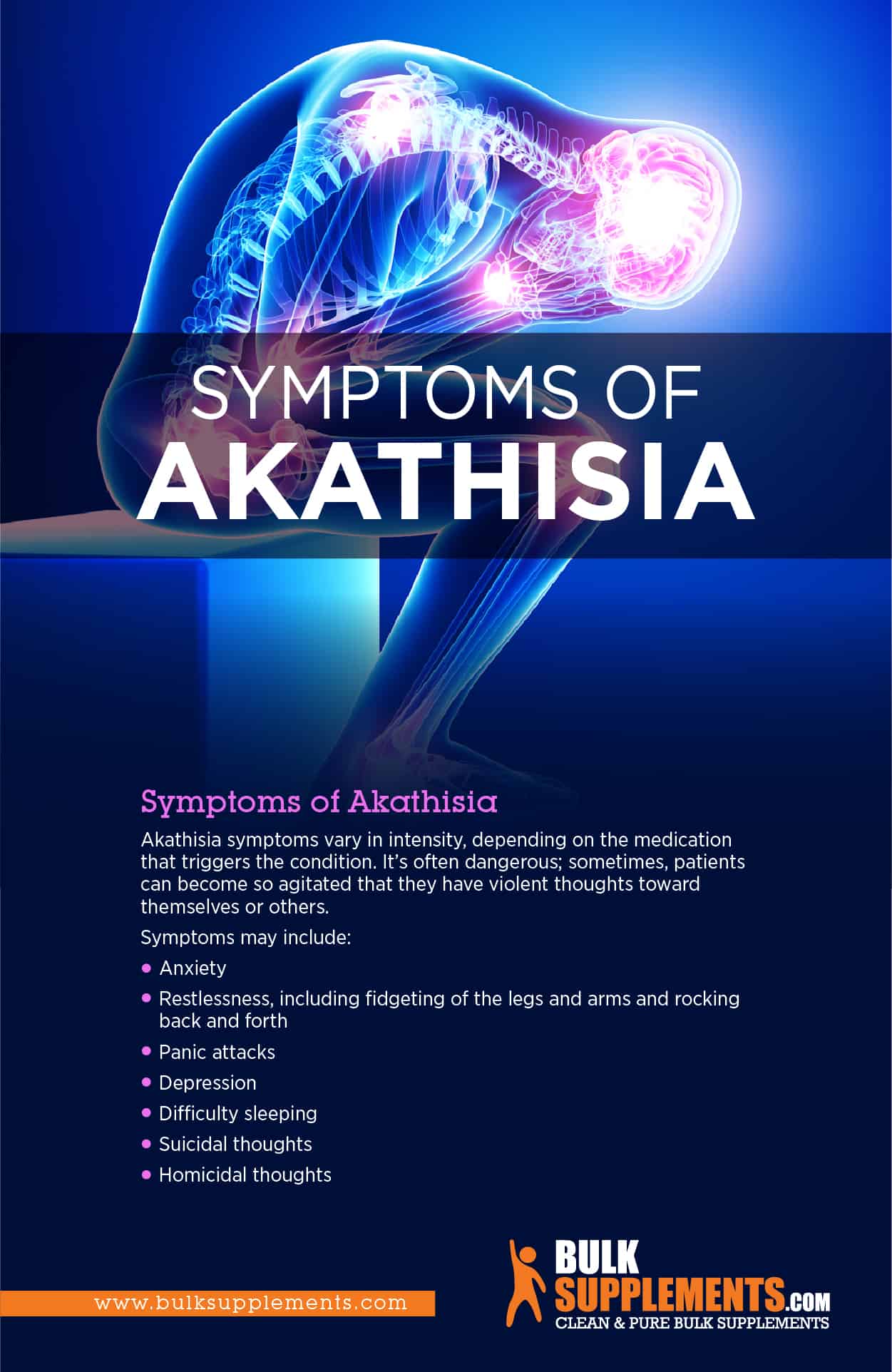 Overig…
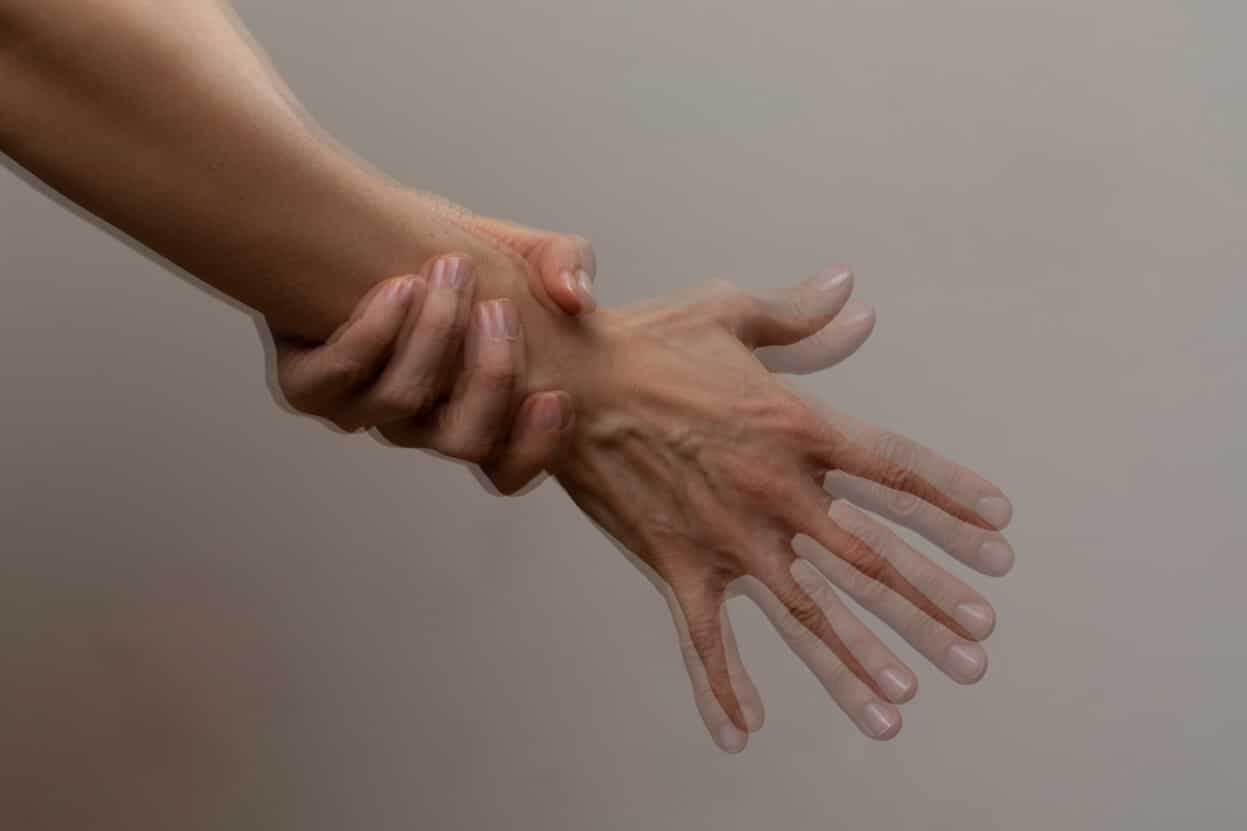 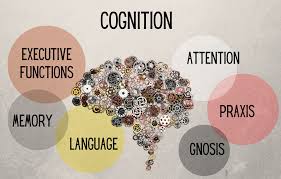 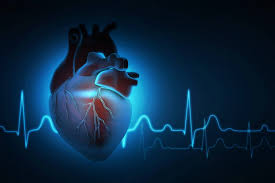 Extrapiramidale stoornissen
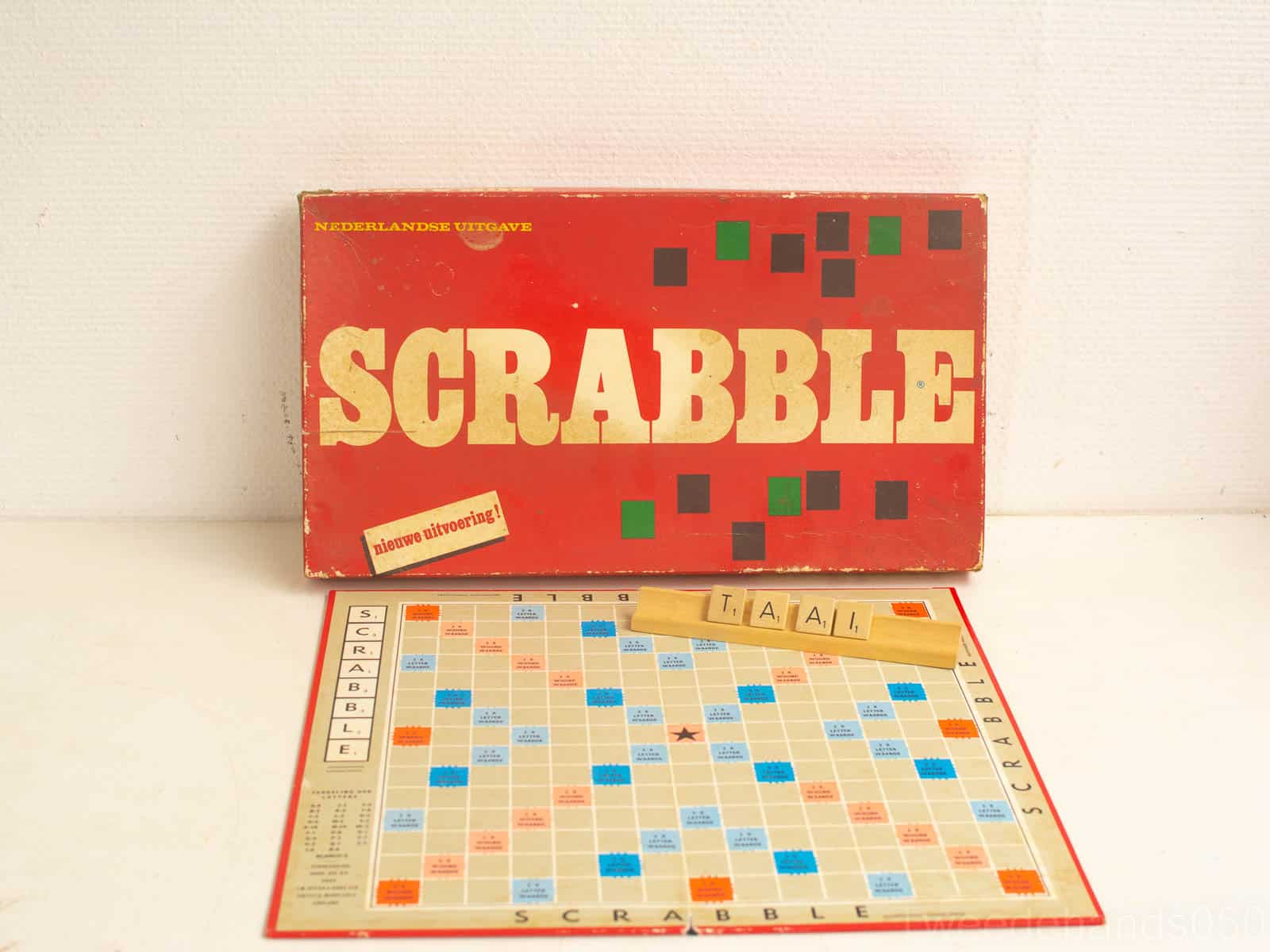 antidepressivumdiscontinueringssyndroomADS
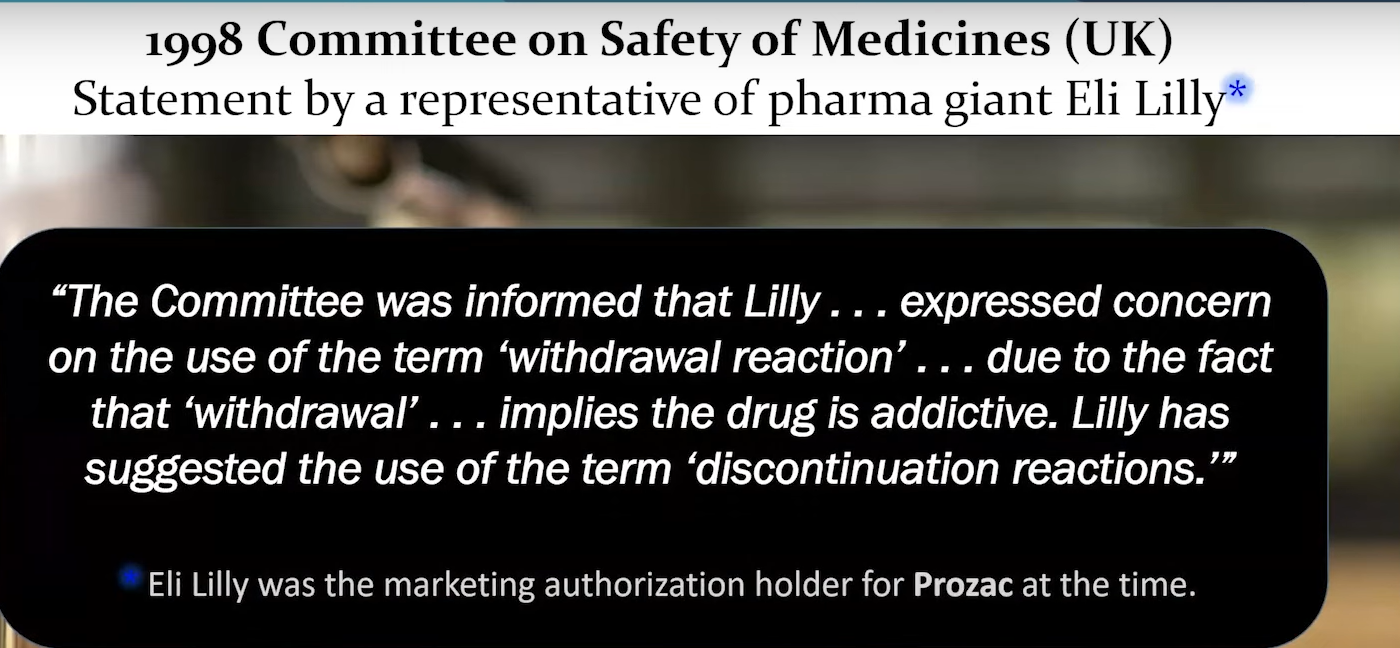 www.mhra.gov.uk/home/groups/l-cs-el/documents/commiteedocument/con003341.pdf
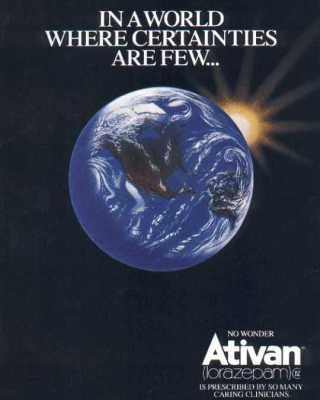 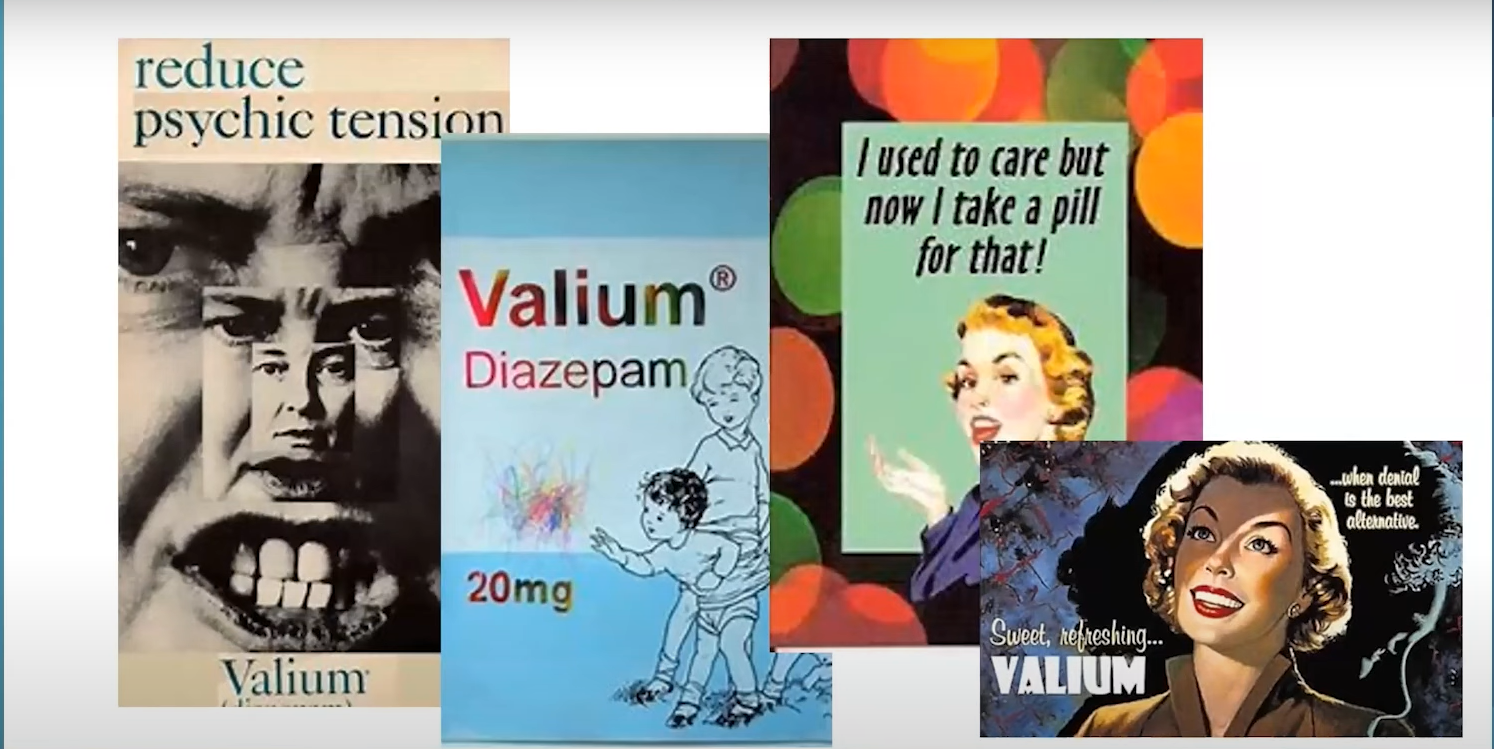 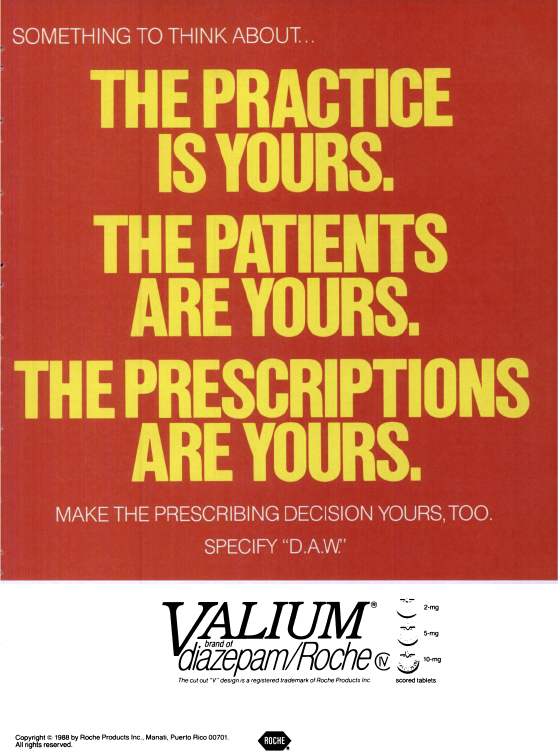 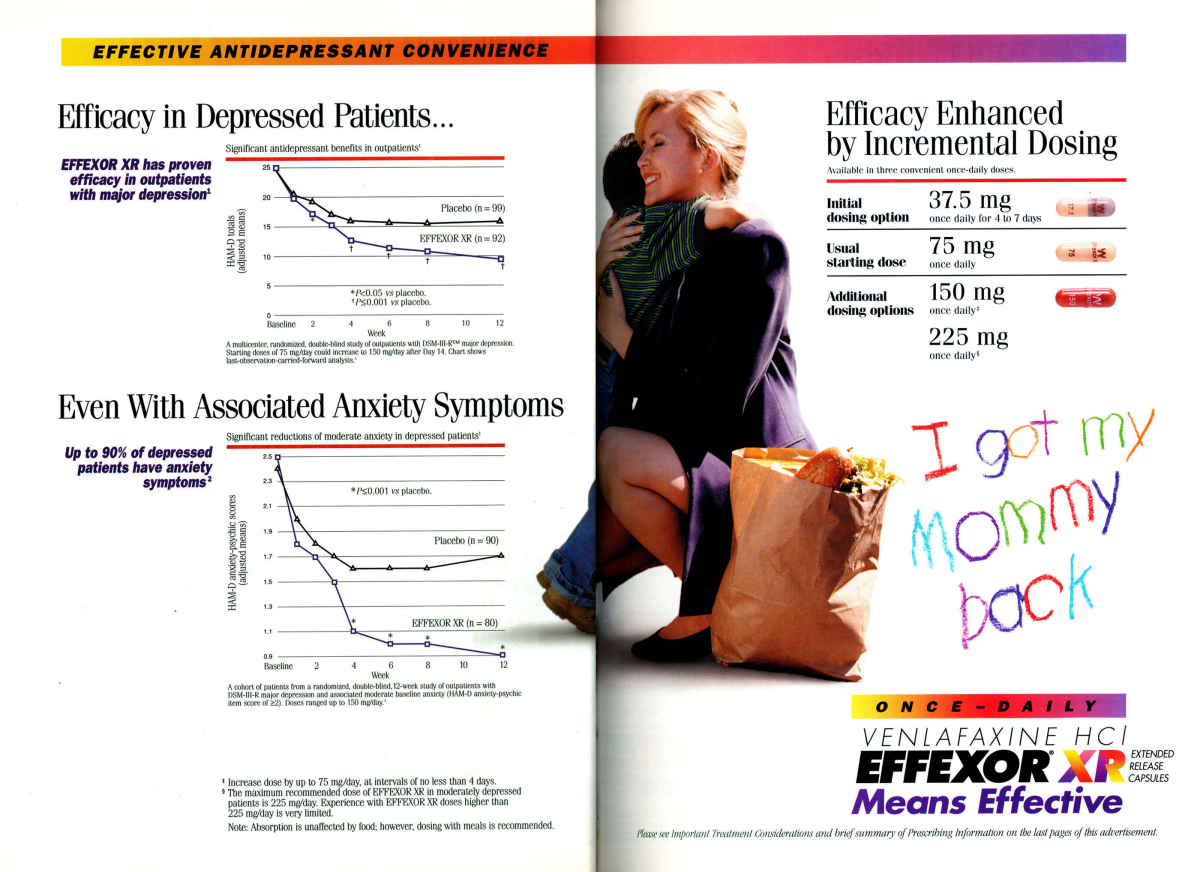 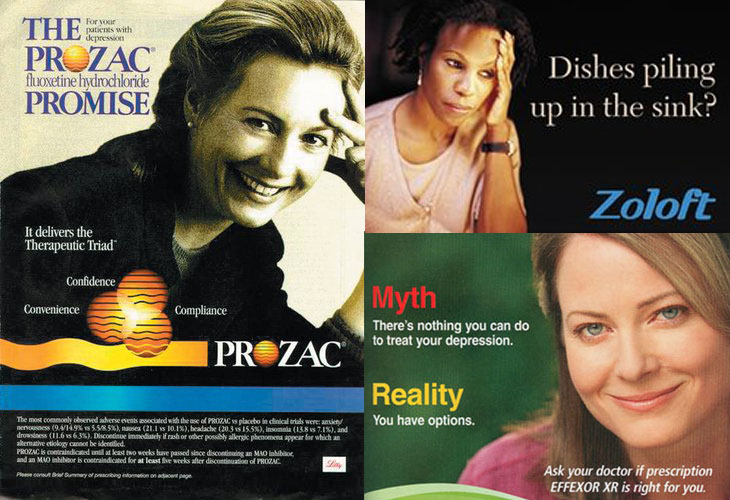 . 1994 Nov;89(11):1455-9
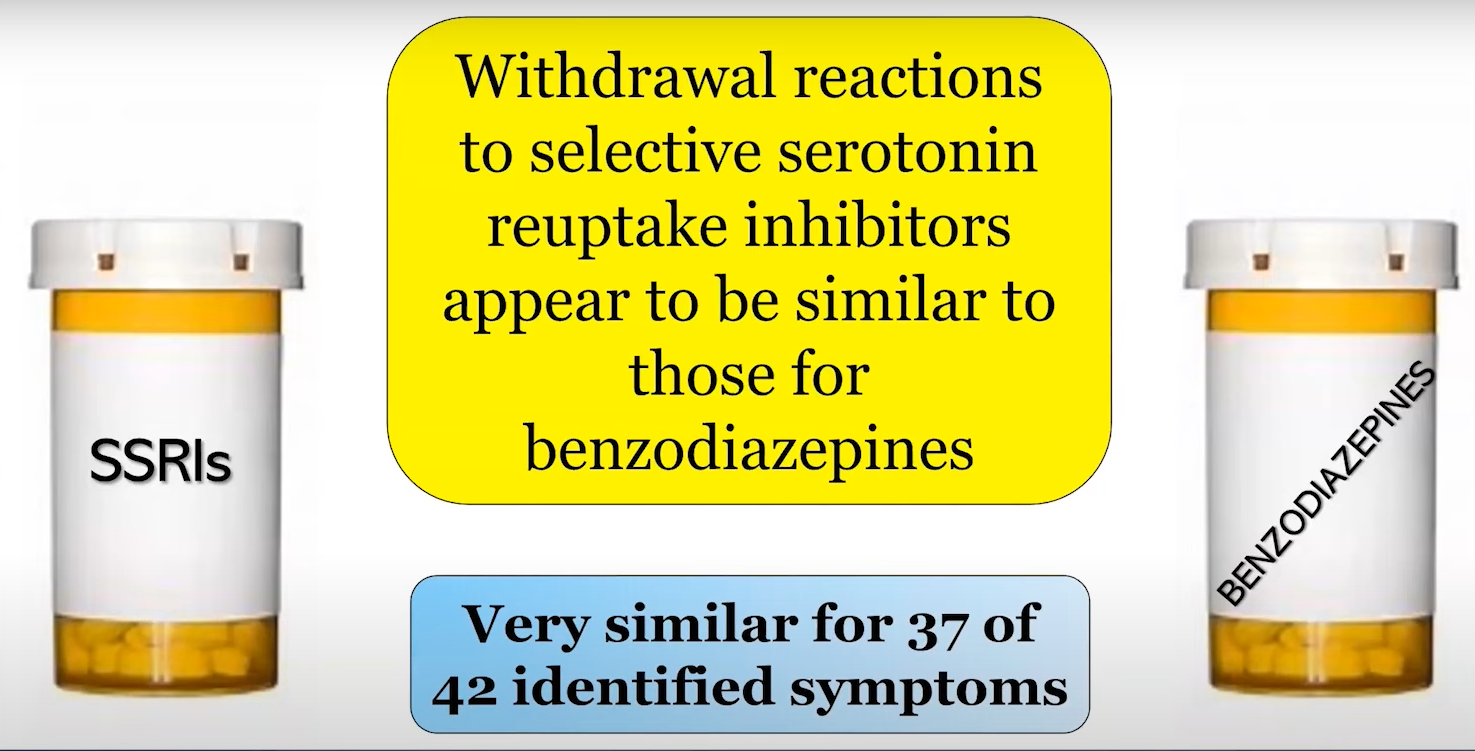 .Addiction 1994 Nov;89(11):1455-9
Addictive Behaviors 97 (2019) 111–1
Addiction 1994 Nov;89(11):1455-9
Antidepressivadiscontinueringssyndroom
Onthoudingssymptomen
Onttrekkingssymptomen
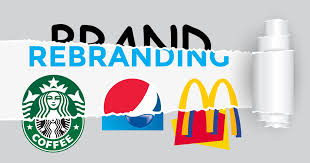 Het is niet alleen het AD, kijk naar het individu
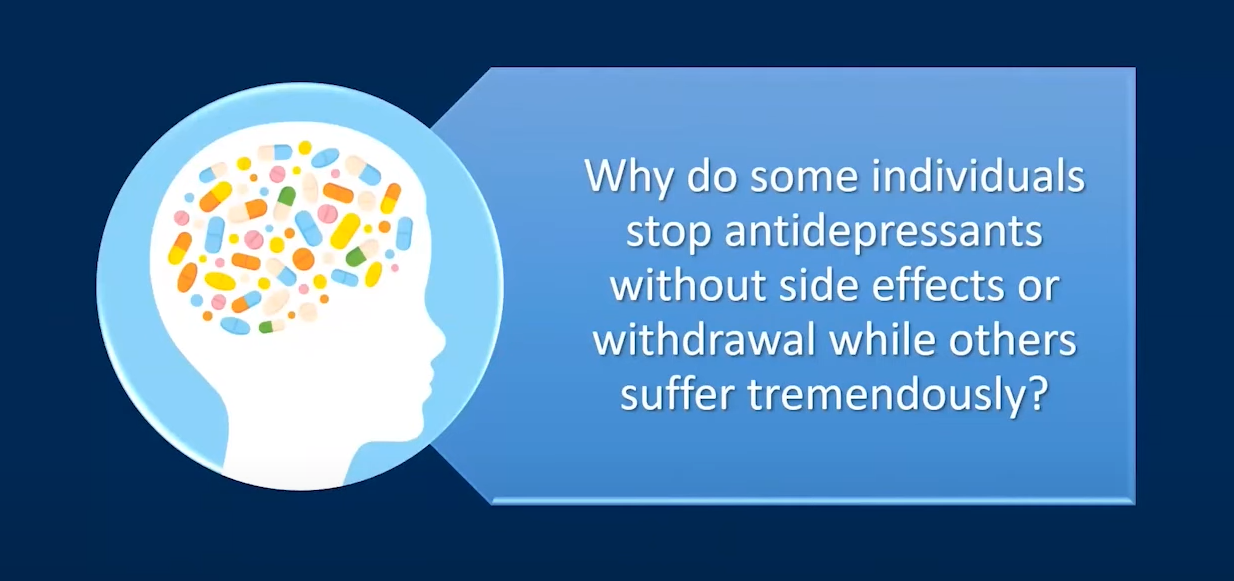 Risico’s onthoudingssymptomen
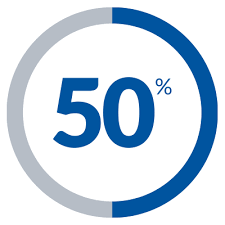 Hogere dosis dan de minimaal effectieve dosering
Symptomen traden eerder op bij vergeten of overslaan van een tablet
Eerdere stoppogingen mislukten
Wat veroorzaakt onttrekkingsverschijnselen?
Verklaring vanuit de farmacologische werking:

Heropnameremming
Desensitisatie 5HT1A-autoreceptoren
Toename plasticiteit van de hersenen:ontstaan van nieuwe verbindingen
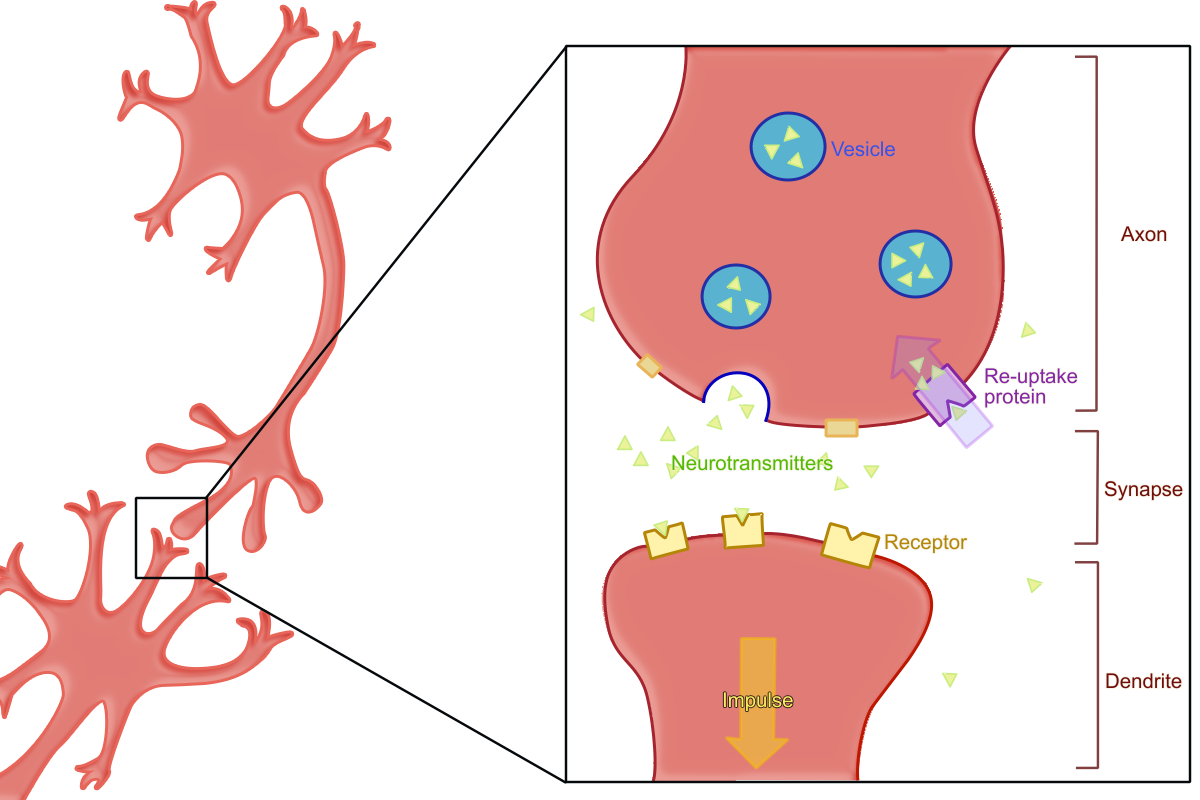 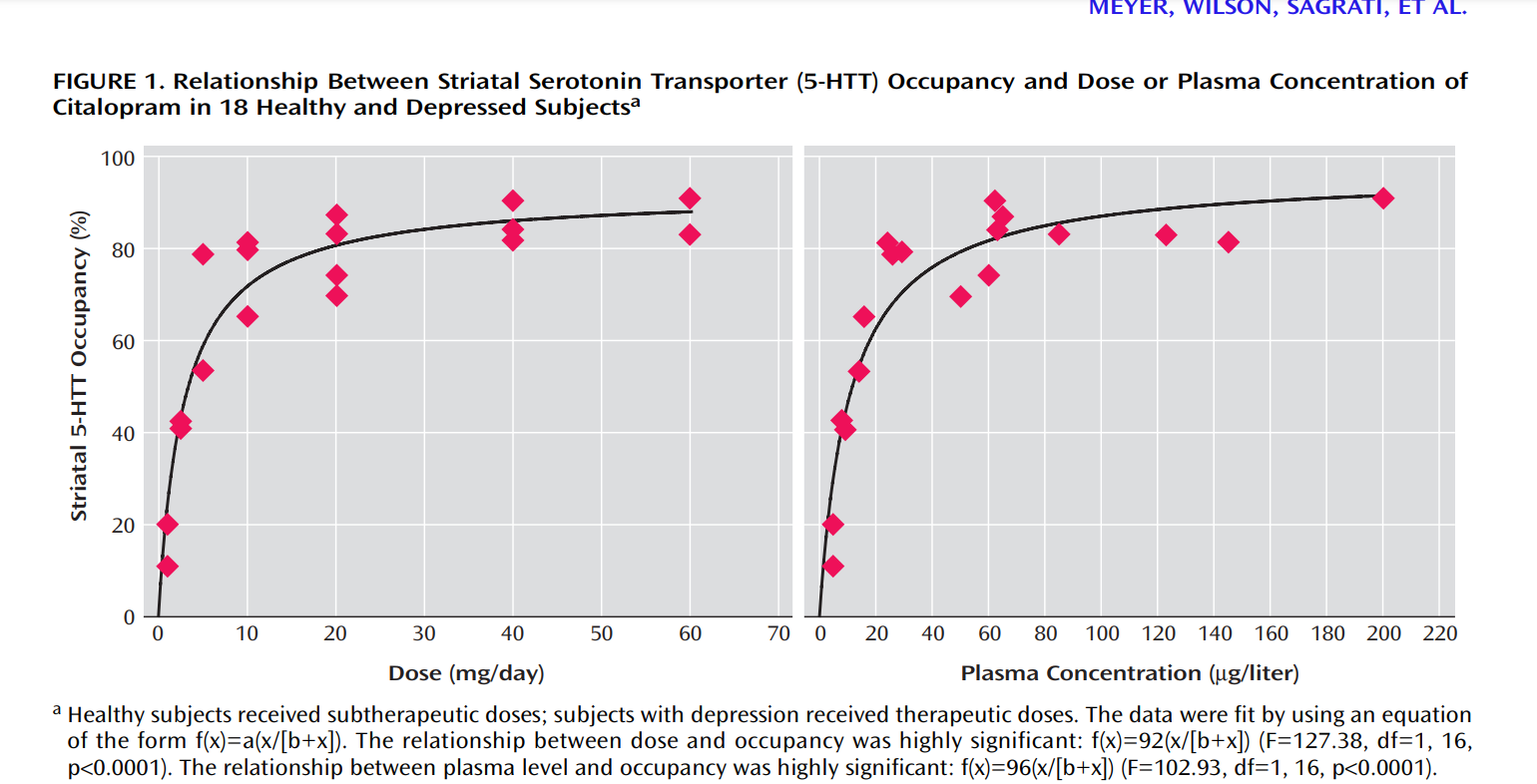 NB bij receptor bezettings% <80% geen therapeutisch effect t.ov. placebo; maar symptomen bij afbouw ontstaan wél <80%
Halfwaardetijden
Stapsgewijs vs Hyperbolisch afbouwen
Overige risicofactoren?
Behandeling van ADS
Bij milde ADS: vaak is geruststelling voldoende
Eventueel uitstellen volgende stap
Bij klachten van angst, rusteloosheid, spanning of slapeloosheid; overweeg het kortdurend (max 2 weken) voorschrijven van een benzodiazepine
Bij ernstige symptomen: overweeg om terug te stappen naar de laagste dosering waarbij er geen symptomen waren
Afbouwen via overstap op Fluoxetine, gedurende 1 week (??)
Voorbeeld afbouw – geen risicofactoren
Voorbeeld afbouw bij ≥ 1 risicofactorobv 10% daling in receptorbindingsgraad per stap
Beschikbare (geregistreerde) doseereenheden
Druppels/suspensies zijn vaak te geconcentreerd voor geleidelijke afbouw
Biologische beschikbaarheid van Citalopram druppels is ca 25% hoger dan van tabletten
Conclusie: Vloeibare preparaten zijn niet / minder geschikt
Beschikbare apotheekbereidingen
Op voorraad beschikbaar via bereidingsapotheek (bv Fagron):

Citalopram 0,5 en 3mg tabl
Escitalopram 0,25 en 1mg
Sertraline 1,25 en 5mg
Paroxetine suspensie 2mg/ml (binnenkort)
Mirtazepine 3,75mg  tabl  of drank 15mg/ml

Op verzoek te bestellen: diverse sterkten, zoals Venlafaxine 1 en5mg (o.a. ook bij Transvaal-apotheek)
Taperingstrips
Standaard afbouw 
Afbouw per week
Maatwerk per dag
Adviesformulier



www.taperingstrip.nl
www.regenboogapotheek.nl

Levering, kosten en vergoeding ?
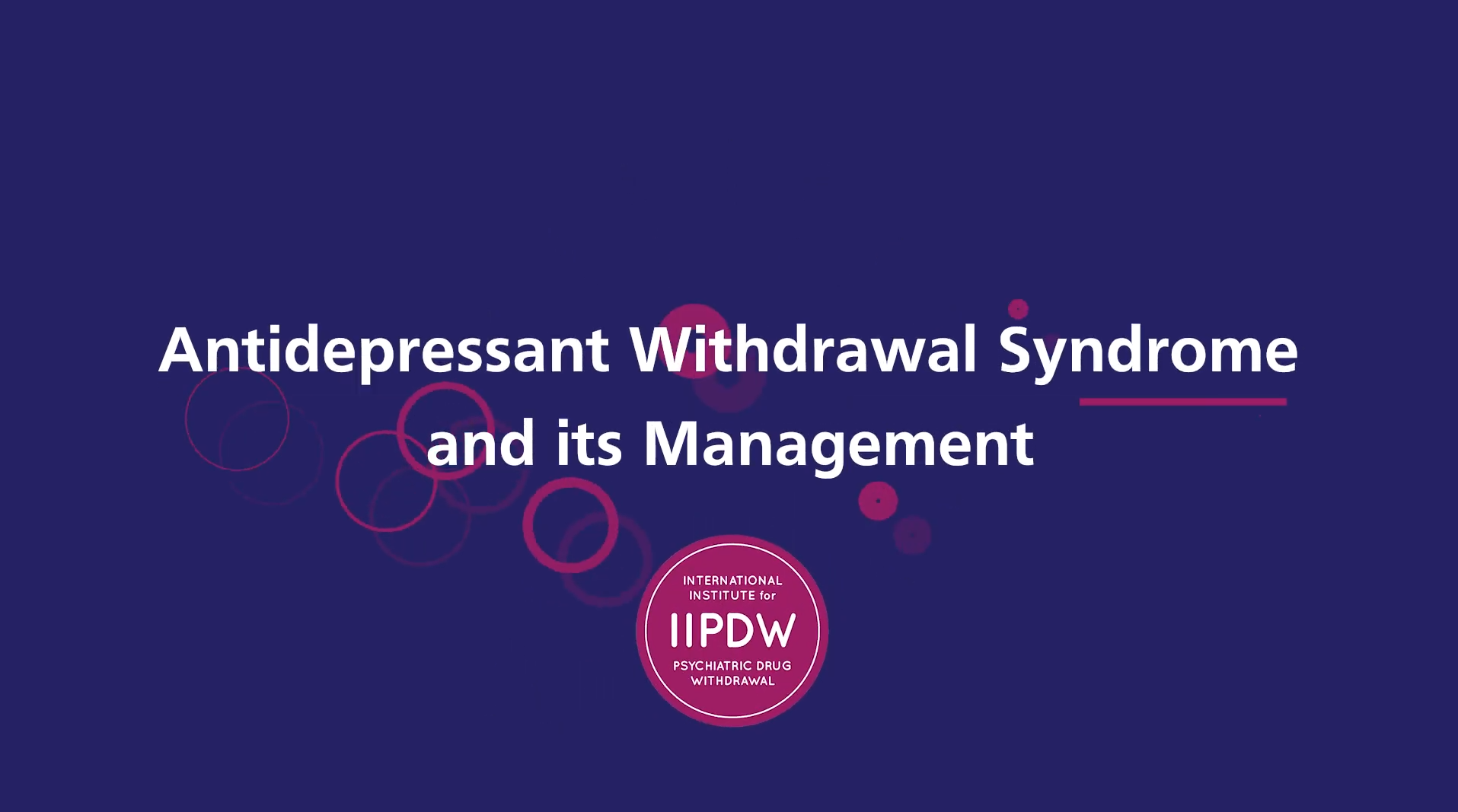 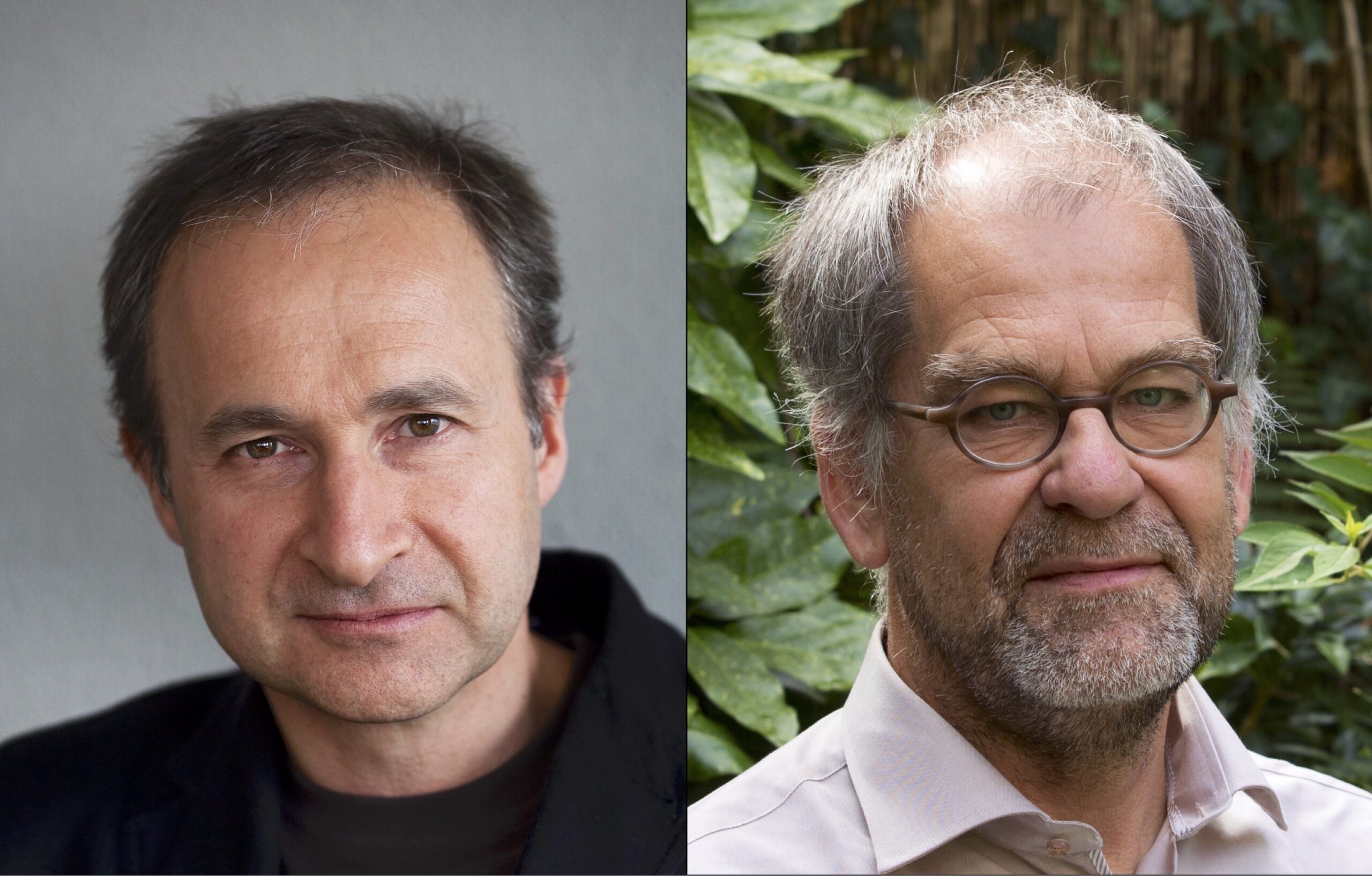 Begeleiding bij afbouwen
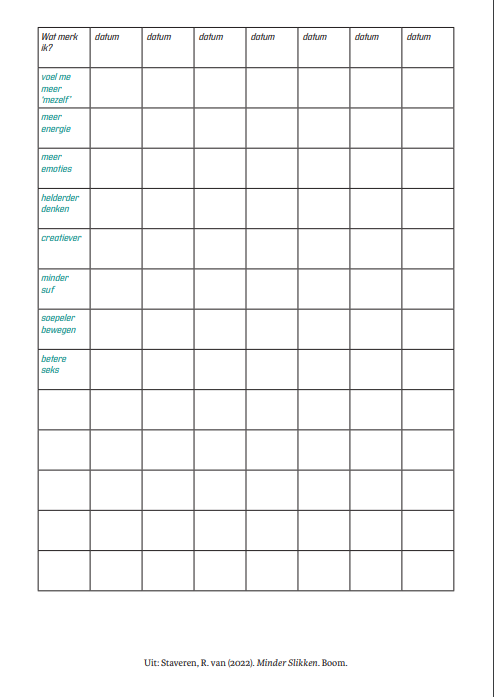 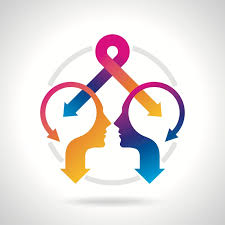 Beslis samen met patiënt
Neem de medicatielijst door met elkaar
Zo min en zo weinig mogelijk, wel zoveel en zolang als nodig
Geen standaard afbouwschema, individualiseer
Onderschat ontwenningsverschijnselen niet
Vraag patiënt zijn klachten te monitoren
Bouw maar 1 middel tegelijk af, benzo’s als laatste
 Maak onderscheid tussen ontwenning/rebound en terugval
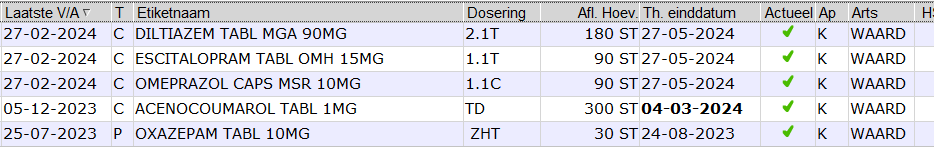 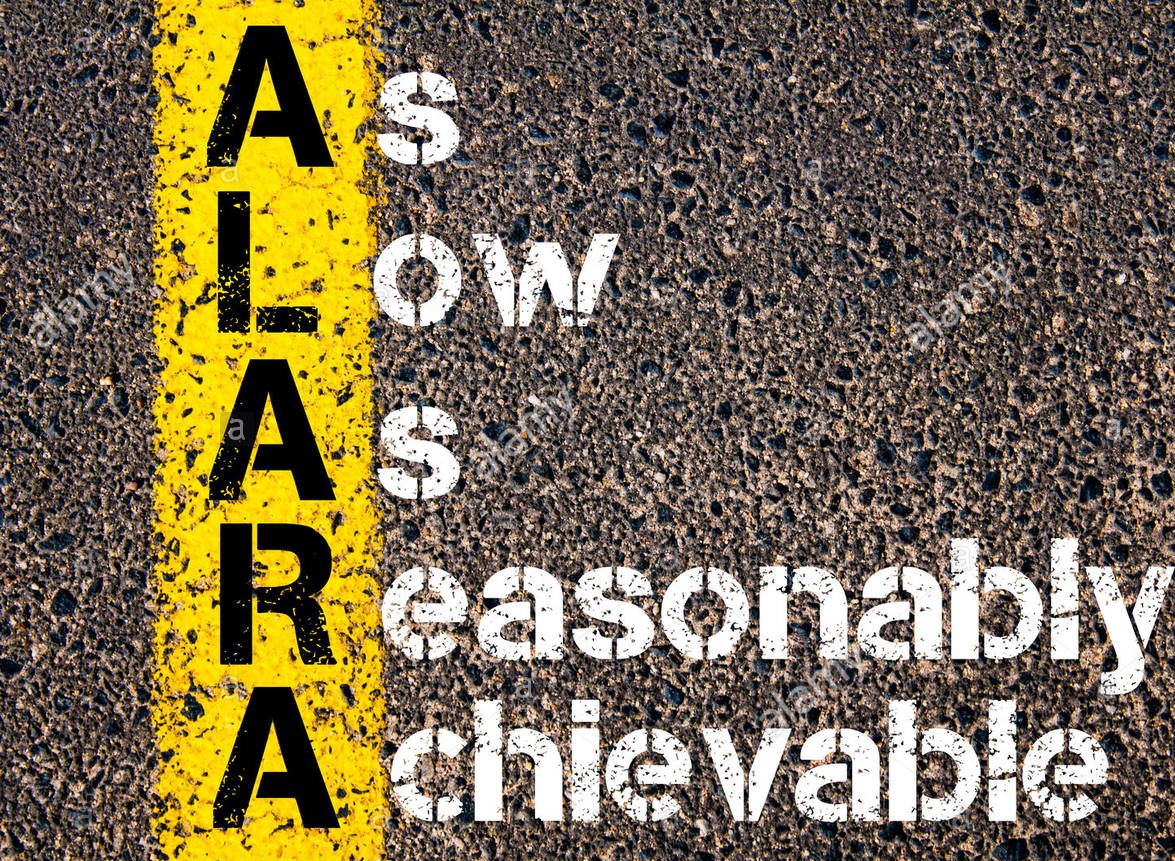 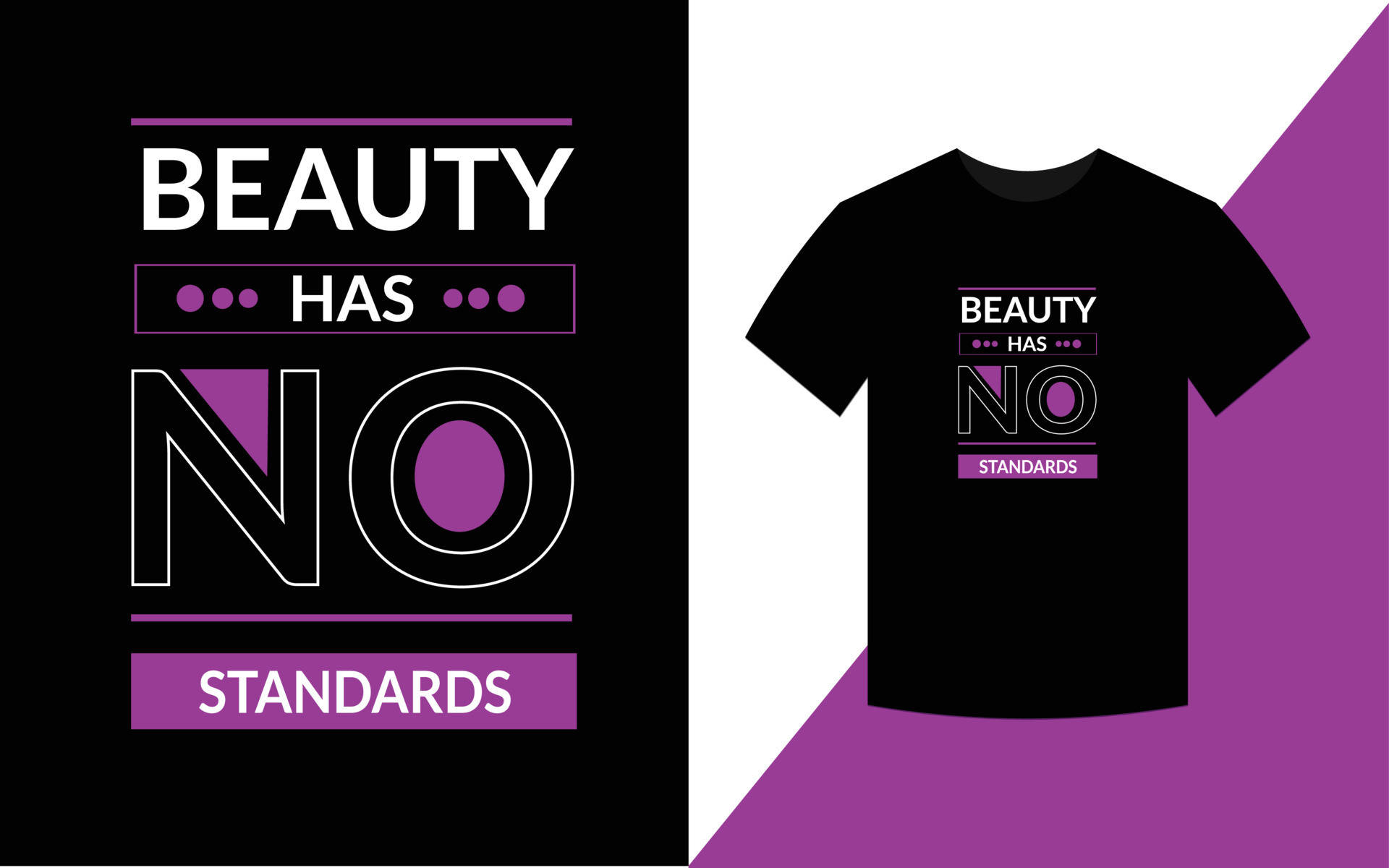 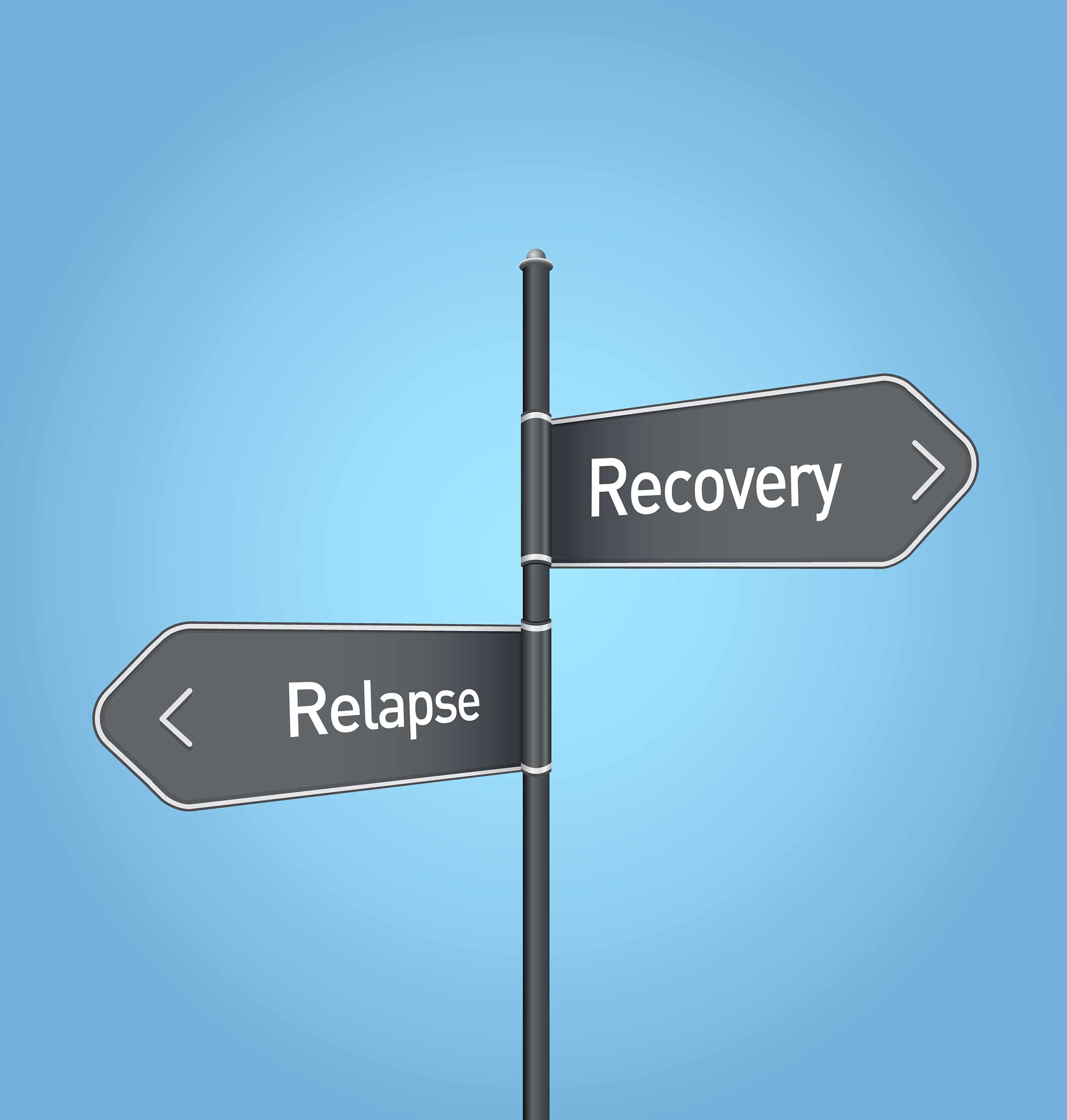 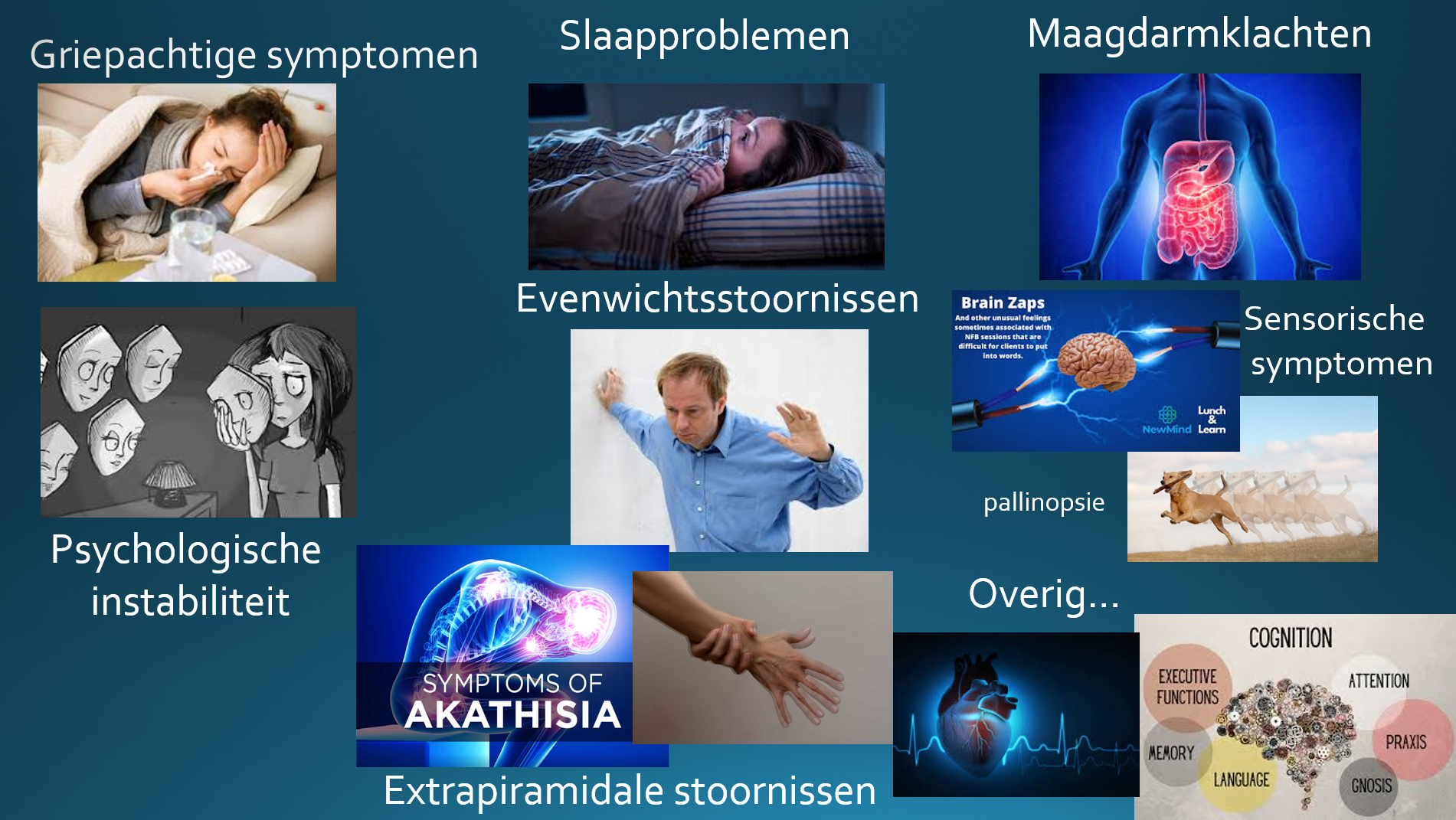 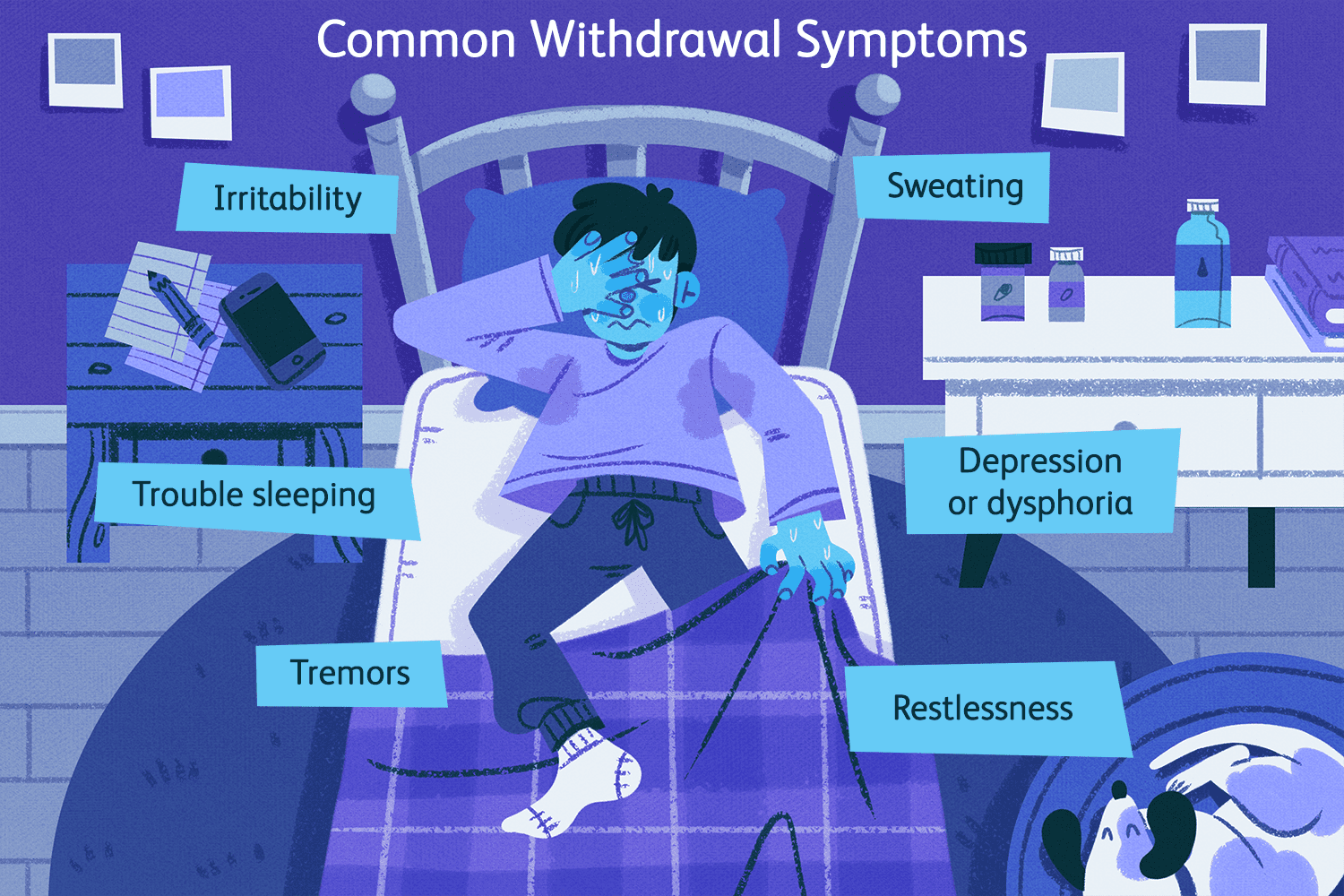 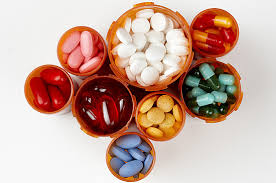 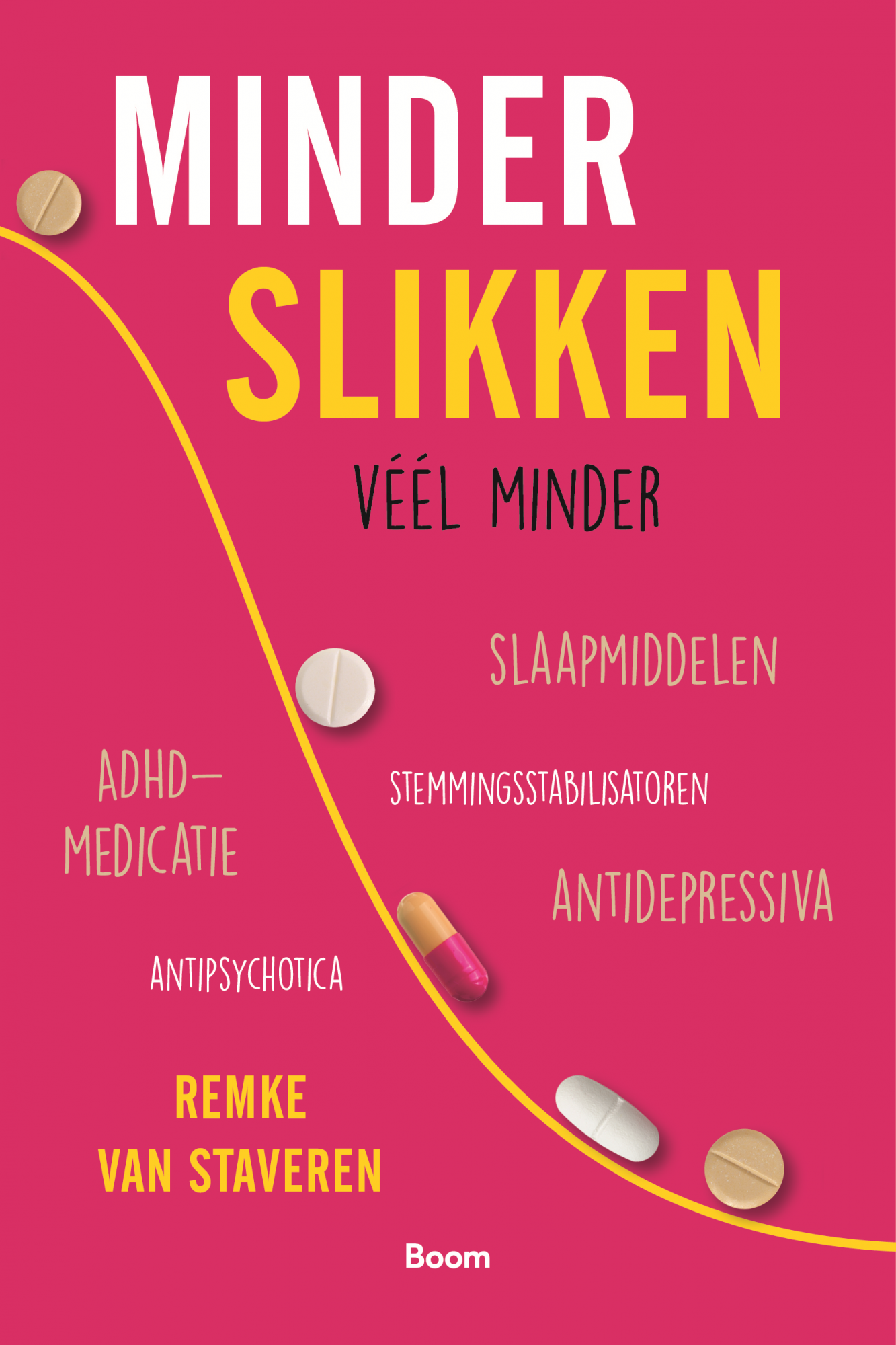 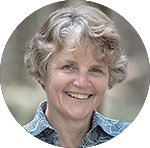 Signaleringsplan
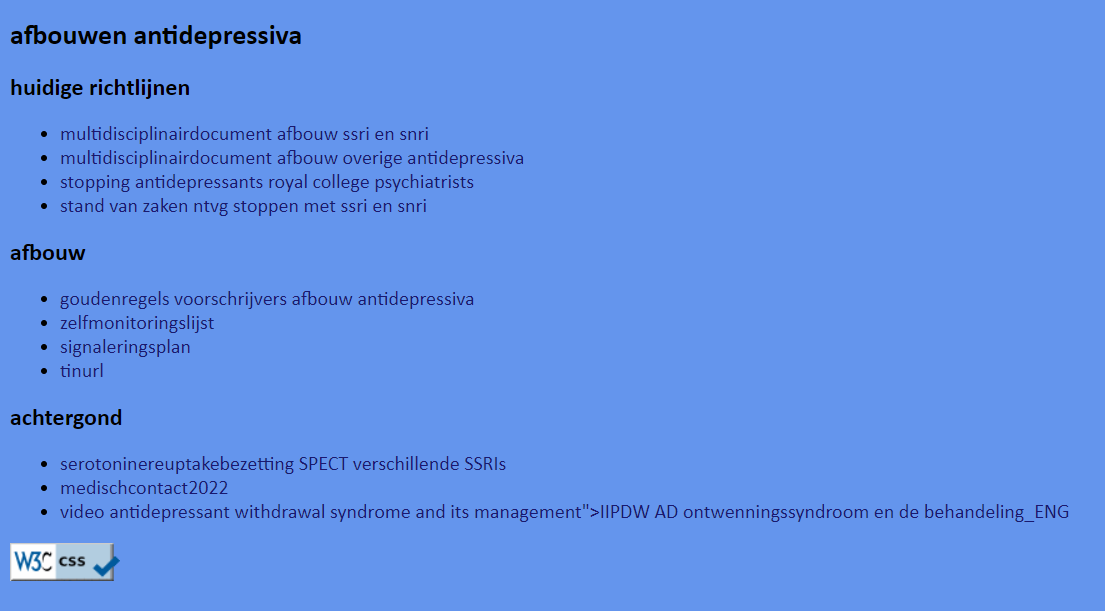 Afspraken over (tussentijds) contact
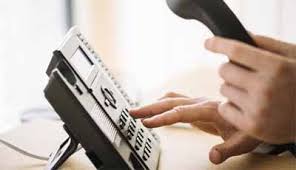 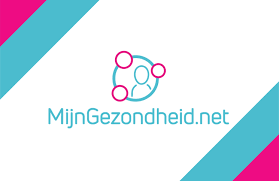 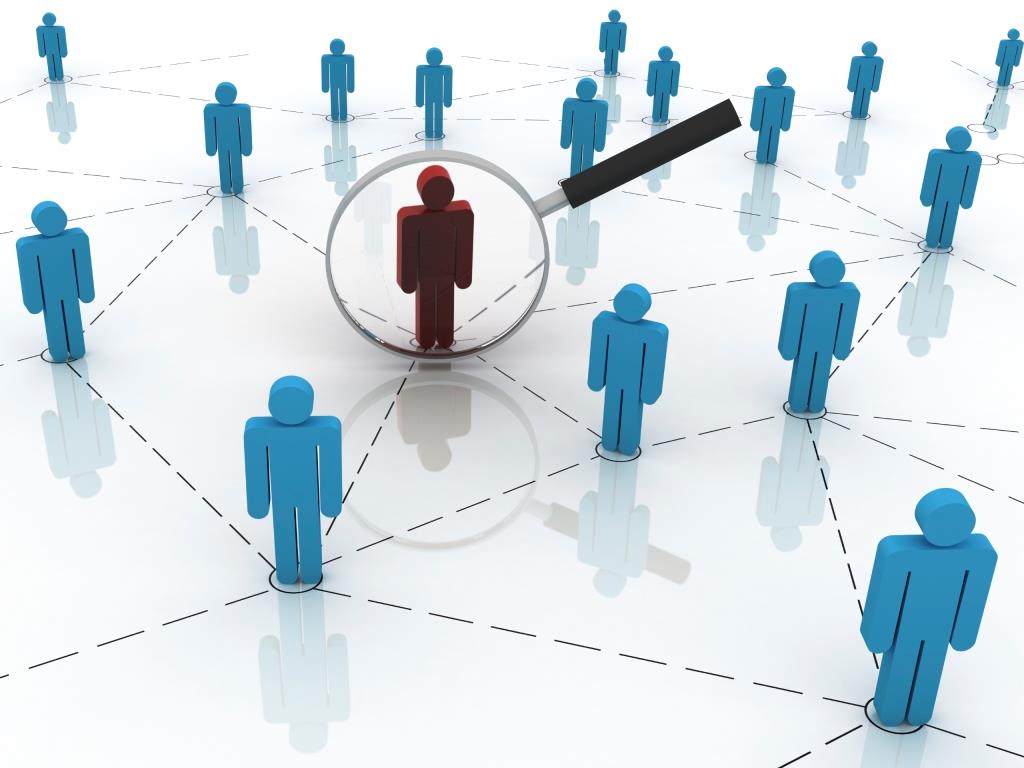 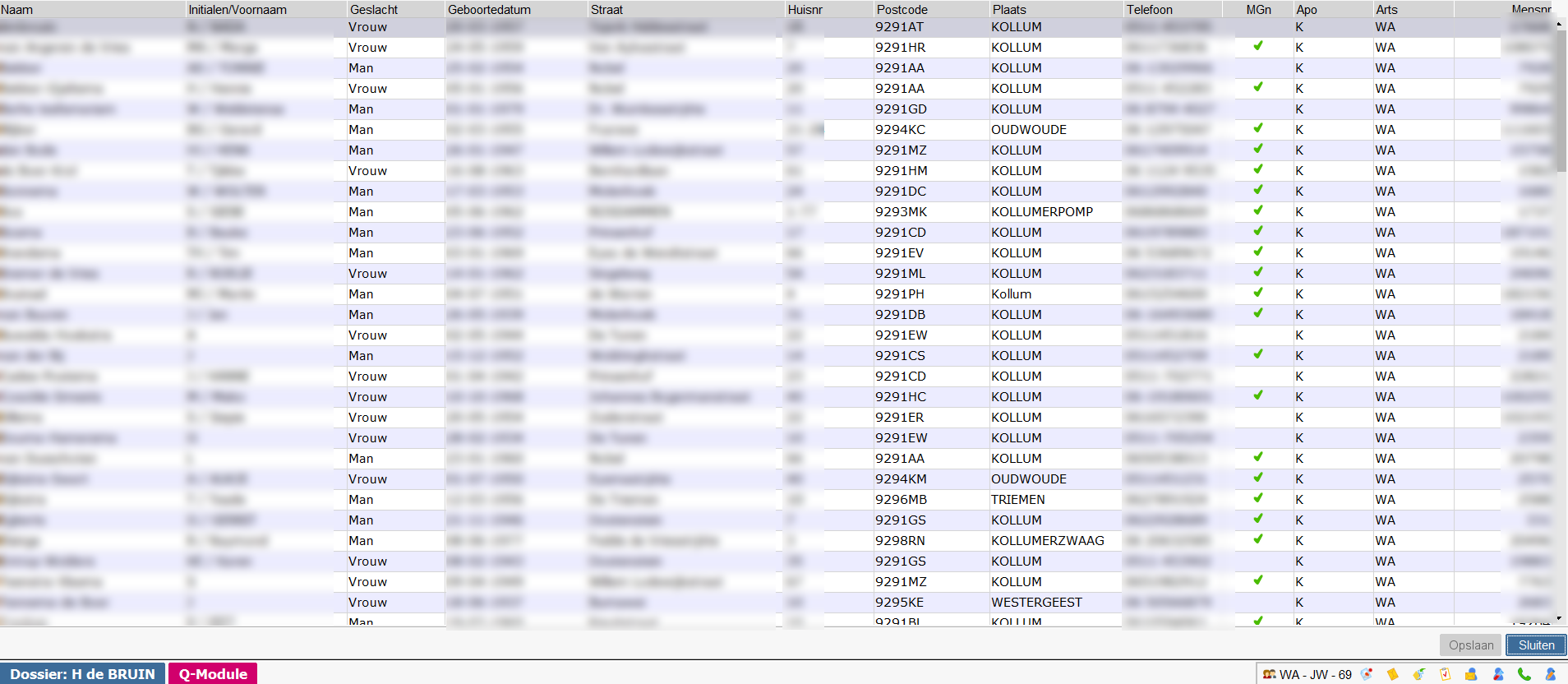 Casefinding?
of Patiëntselecties?
Tinyurl.com/afbouwad
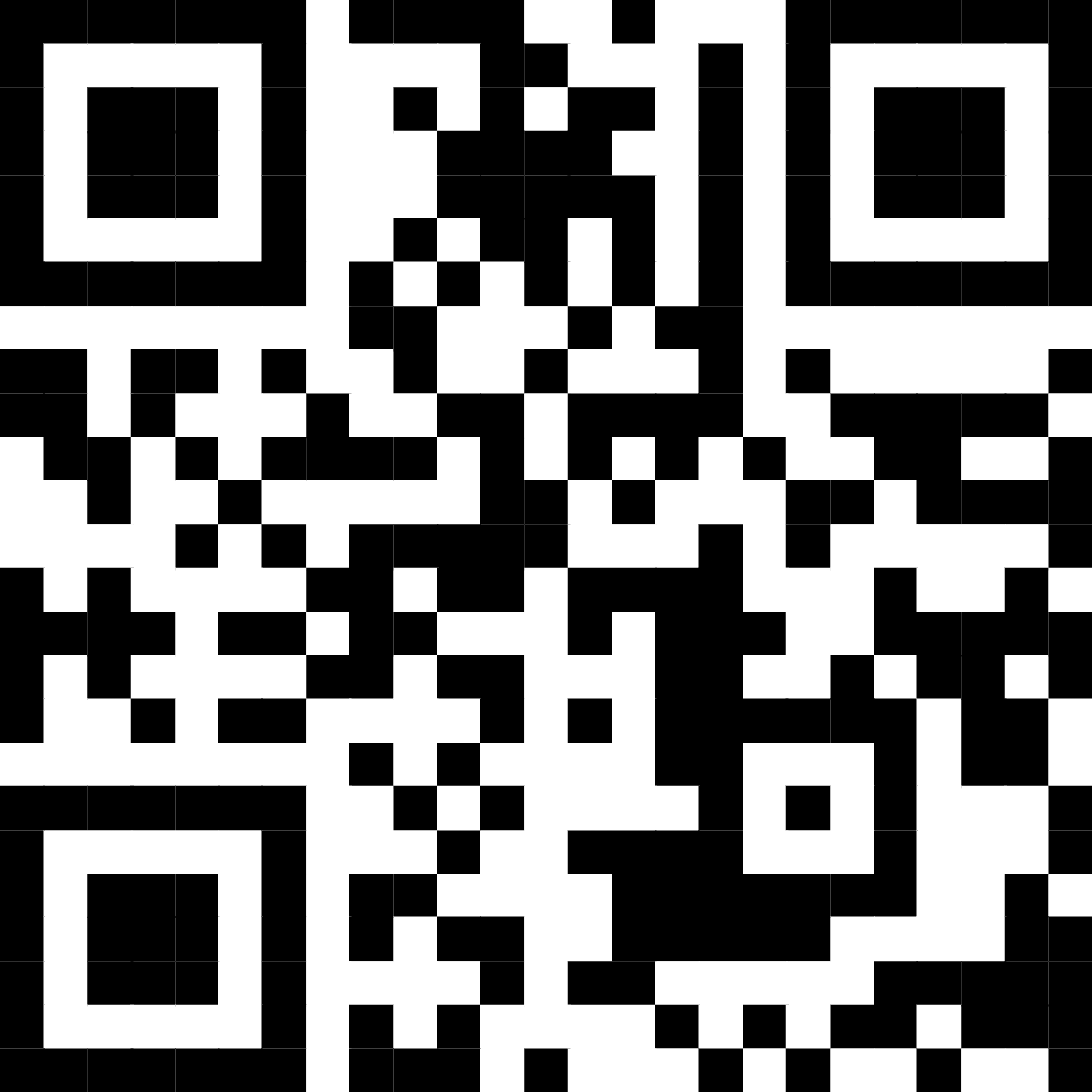 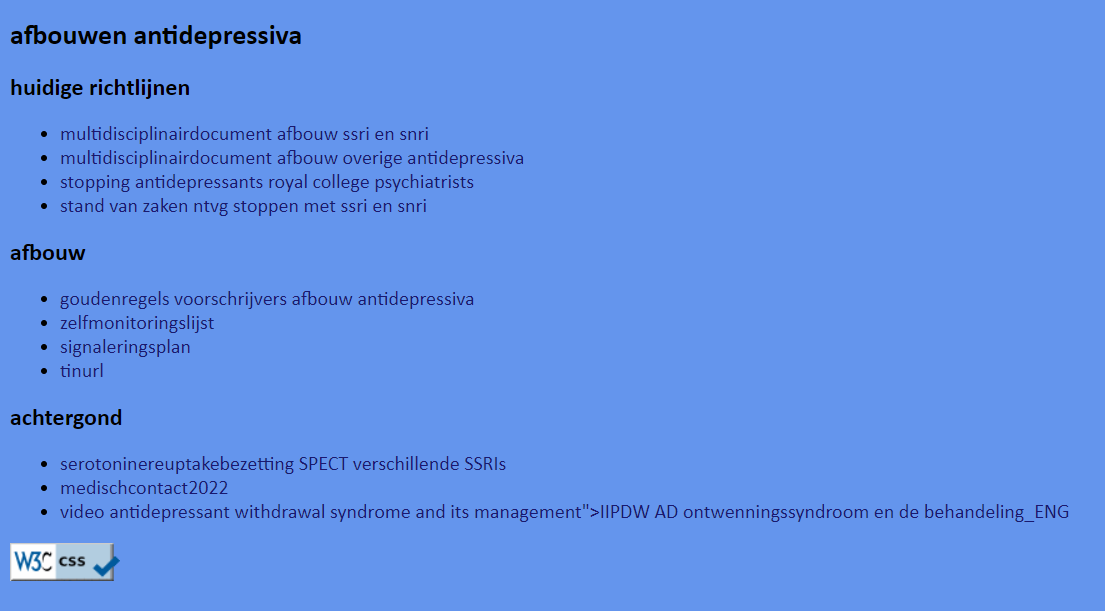 Afspraken?
Wat niet voorgeschreven wordt hoeft ook niet afgebouwd te worden

Geen venlafaxine of paroxetine voorschrijven tenzij..
Overzicht per praktijk van SSRI/SNRI gebruikers >15 maanden
Optie om actief afbouwen aan te bieden met brief
De overzichtslijst na 2 maanden retour apotheek met info wie in elk geval niet afgebouwd lijkt te kunnen worden
Spreken we een streefpercentage gelukte afbouw af? Bijvoorbeeld 5% in 6 maanden?? Of 5 patiënten in 6 maanden?
Maak per praktijk afspraken met POH-GGZ, huisarts en apotheker wie wat doet